LEZIONE DEL 23/03/2020

PRIMA PARTE
CALCOLO DI ALCUNI MOMENTI D’INERZIA
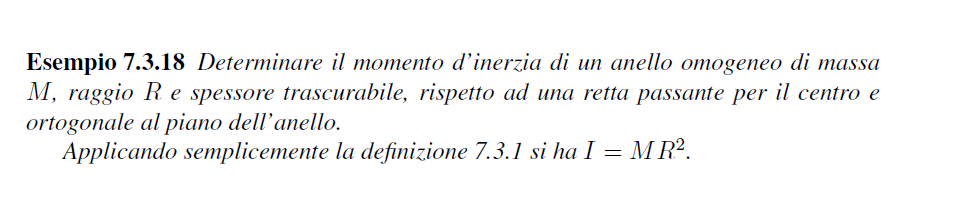 z
z
Il sistema è piano e le rette
x, y e z sono ortogonali.Vale dunque la relazione Ix+Iy=Iz
y
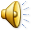 x
R
Ix=Iy     ⇒   Ix+Iy=Iz      ⇒     2Ix=MR²
Esempio Determinare i momenti d’inerzia di un disco omogeneo di massa M, raggio R rispetto rispetto agli assi x, y e z centrati nel centro Q del disco. L’asse z è perpendicolare al piano del disco (v. figura).
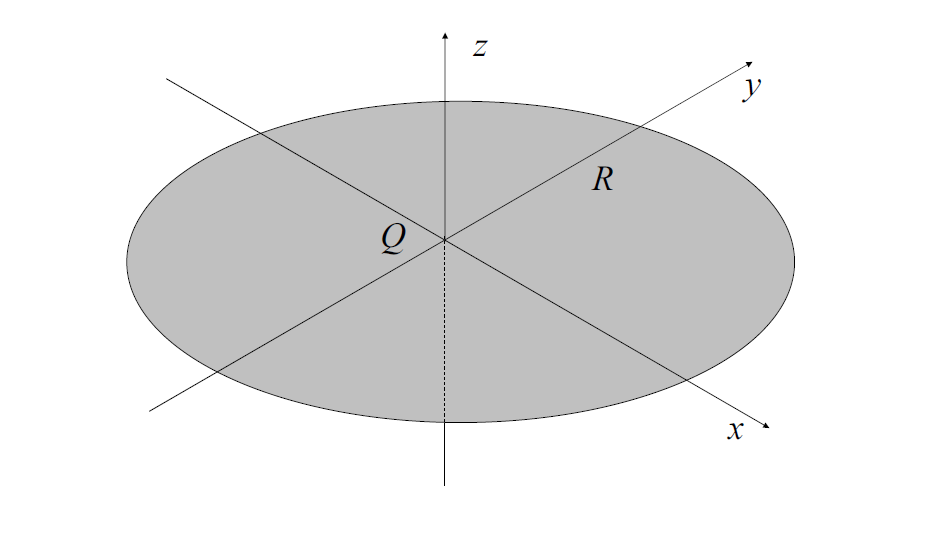 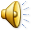 Per determinare I3 (momento rispetto a z) si ricorre alla proprietà dell’addittività del momento d’inerzia rispetto alla massa, immaginando di suddividere il disco in
un’infinità di “anellini” di raggio r, 0 < r < R, e spessore infinitesimo dr. La massa
infinitesima di ciascun “anellino” sarà



dove       è la massa per unità di superficie (densità superficiale di massa)
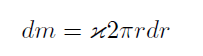 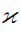 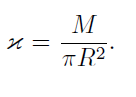 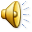 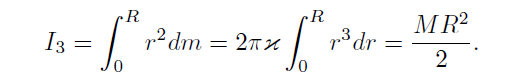 Inoltre, siccome I1 = I2 , per ovvie ragioni di simmetria
I1=I2     ⇒   I1+I2=I3      ⇒     I1 = I2= MR²
4
y’
z’
z
y
A
R
Q
x
R
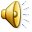 Calcoliamo adesso i momenti d’inerzia rispetto alle rette z’ e y’ passanti per il punto A.Siccome Q è il centro di massa del disco omogeneo di massa M, si applica il teorema
di Huygens.
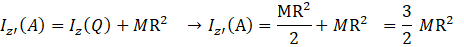 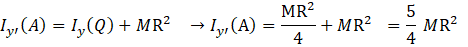 Calcolare il momento d’inerzia di duedischi S1 e S2, di ugual massa M e ugual raggio R, disposti comenella figura, rispetto alla retta z passanteper Q.
z
S1
S2
Q
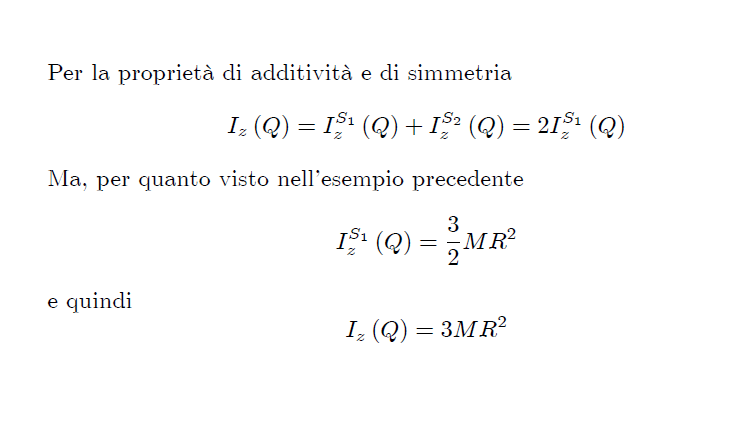 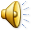 SEMIDISCO OMOGENEO DI MASSA M E RAGGIO R
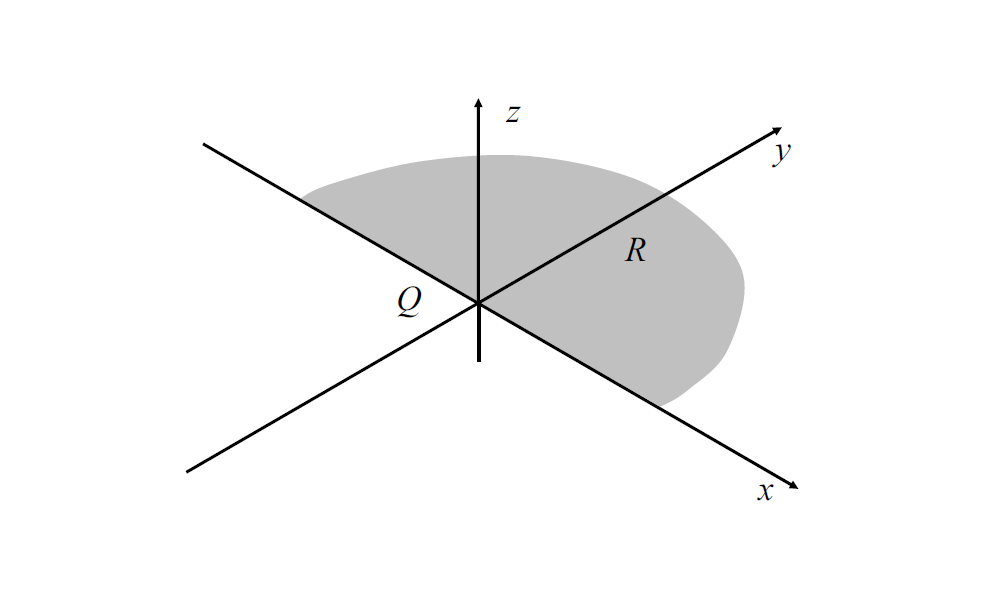 Calcolare:

Momento d’inerzia rispetto retta z per Q, Iz

 Momento d’inerzia rispetto retta x per Q, Ix 

Momento d’inerzia rispetto retta y per Q, Iy
Punto 1.

Si ricorre ancora al fatto che il momento d’inerzia è additivo rispetto alla massa. Si considera quindi un disco “virtuale” di massa 2M, ottenuto raddoppiando il semidisco. Il momento di inerzia di tale disco virtuale è la somma dei momenti d’inerzia dei due semidischi (che saranno uguali). Avremo quindi
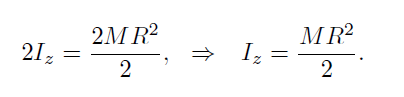 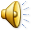 Punto 2.

Si considera di nuovo il disco “virtuale” di massa 2M, ottenuto raddoppiando il semidisco. Il momento di inerzia di tale disco virtuale è la somma dei momenti d’inerzia dei due semidischi.
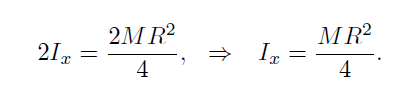 Punto 3.

Siccome il sistema è piano e gli assi x, y, z sono ortogonali vale la relazione

 Ix+Iy=Iz
per cui
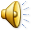 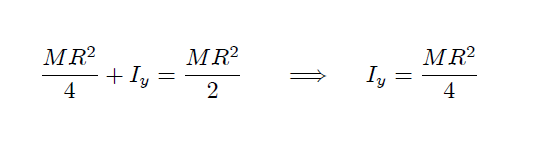 z’
y’
Calcolare:

1)  il momento d’inerzia rispetto 
alla retta y’, parallela a y epassante per A

2) il momento d’inerzia rispettoalla retta z’ parallela a z e passante per A
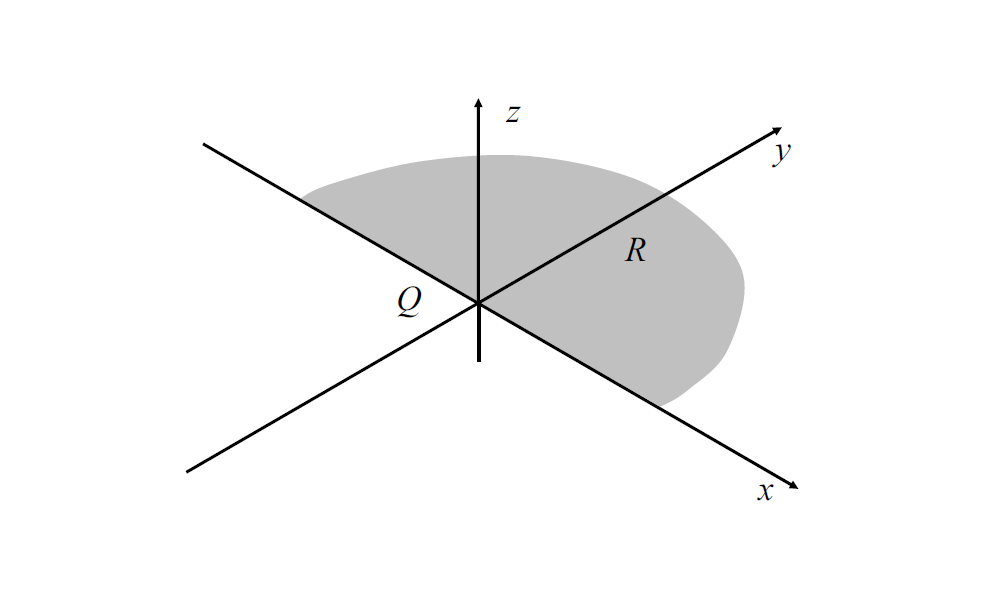 A
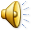 Punto 1.

Si ricorre al teorema di Hygens dal momento che, per ovvie ragioni di simmetria l’asse y passa per il centro di massa. Avremo quindi
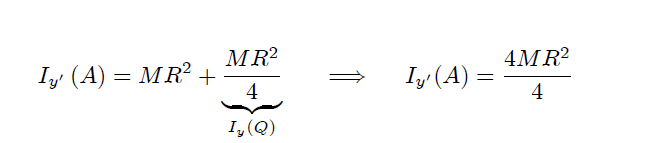 5
Punto 2.

Siccome il sistema è piano e le rette x, y’ e z’ sono ortogonali vale

Ix(A)+Iy’(A)=Iz’(A)

Il momento di inerzia Ix(A) è stato calcolato nell’esempio precedente, per cui
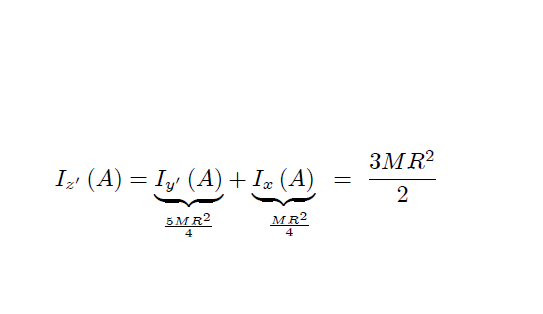 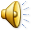